1st International Conference on Global Education: 
Educational Trends, Issues & Innovations (ICOGE 2023)
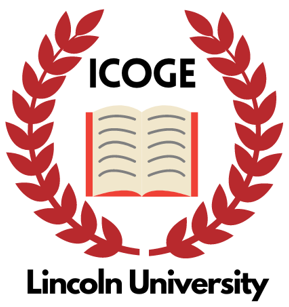 Your Title
Authors’ name and affiliation
1
Guidelines for PPt preparation
Start with listing the content or the agenda of the presentation

Remember that you have 10 minutes to present your study, to not exceed the time limit, prepare your content in 10-15 slides.

Minimum font size is 24 (Times New Roman)

Your writing must be justified so that it is distributed evenly between the margins

Your presentation must have introduction,

Problem statement, objectives, literature review, research methodology, results, discussion, and conclusion.

Always remember hat picture speaks more than 1000 words.

Prepare your slides to be clear, colorful and attractive.